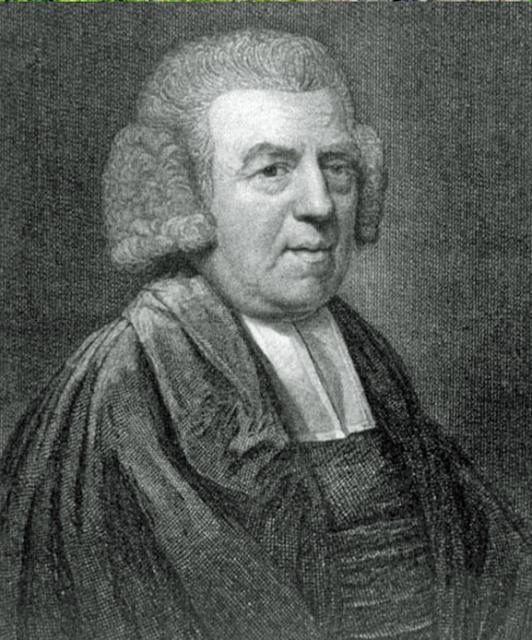 John 
Newton
k
January 1, 1765
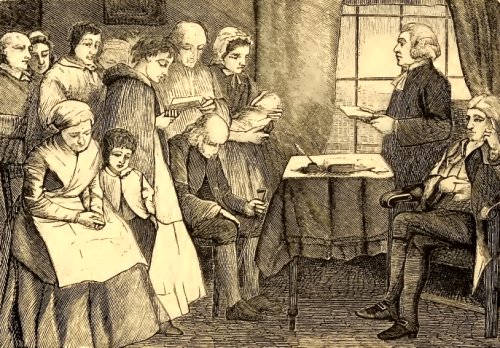 May 31, 1775
“It may be observed that the most absurd rumours were in circulation in consequence to the establishment of the prayer meeting.”
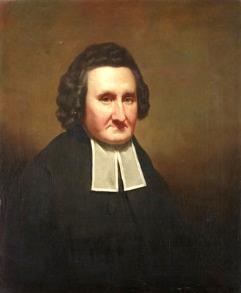 John 
Erskine
k
1721-1803
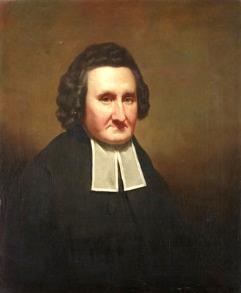 Memorial
(1744)
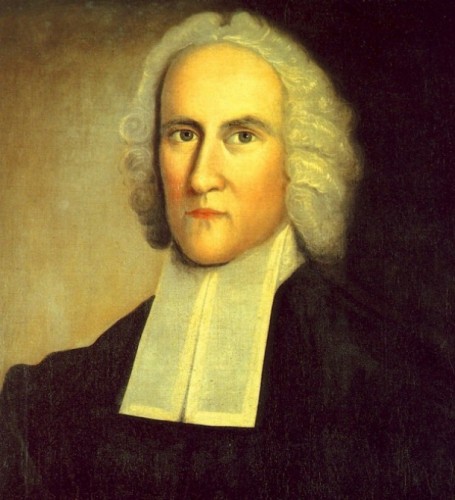 Jonathan
Edwards
k
1703-1758
Jonathan Edwards, 1747
A Humble Attempt to Promote Explicit Agreement 
and Visible Union of All God’s People in 
Extraordinary Prayer for the Revival of Religion and
 the Advancement of Christ’s Kingdom on earth, 
Pursuant to Scripture Promises and Prophecies 
Concerning the Last Time.
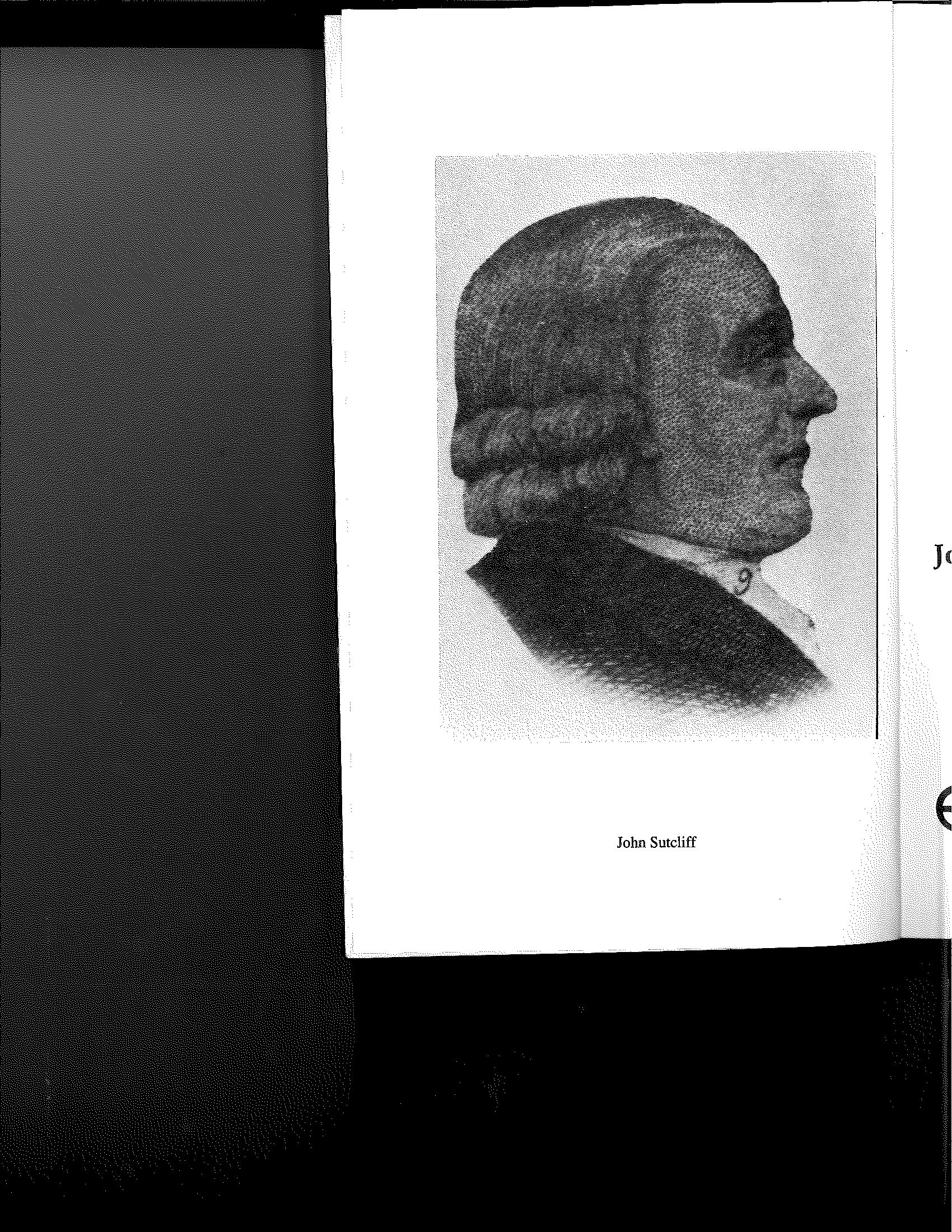 John
Sutcliffe
k
1752
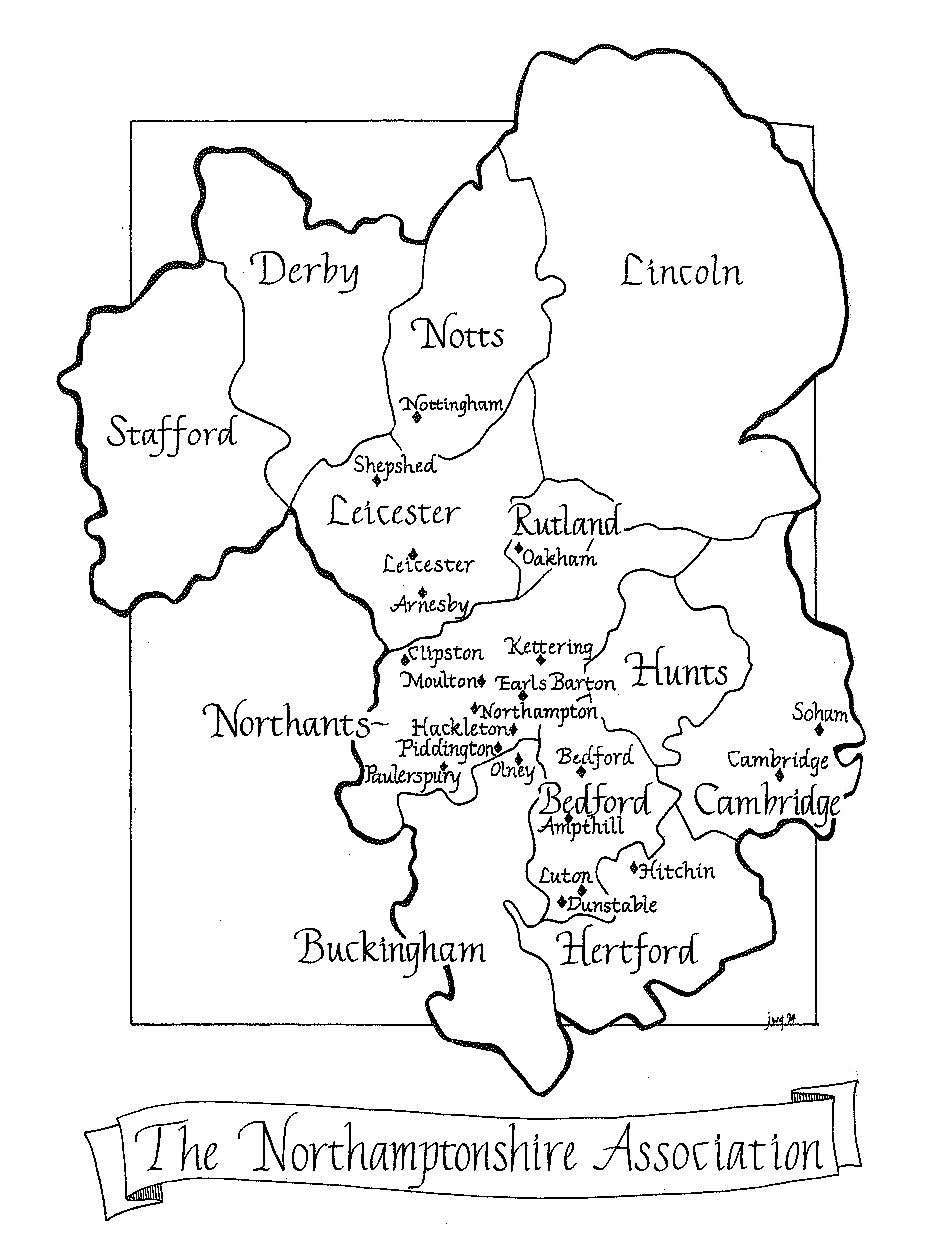 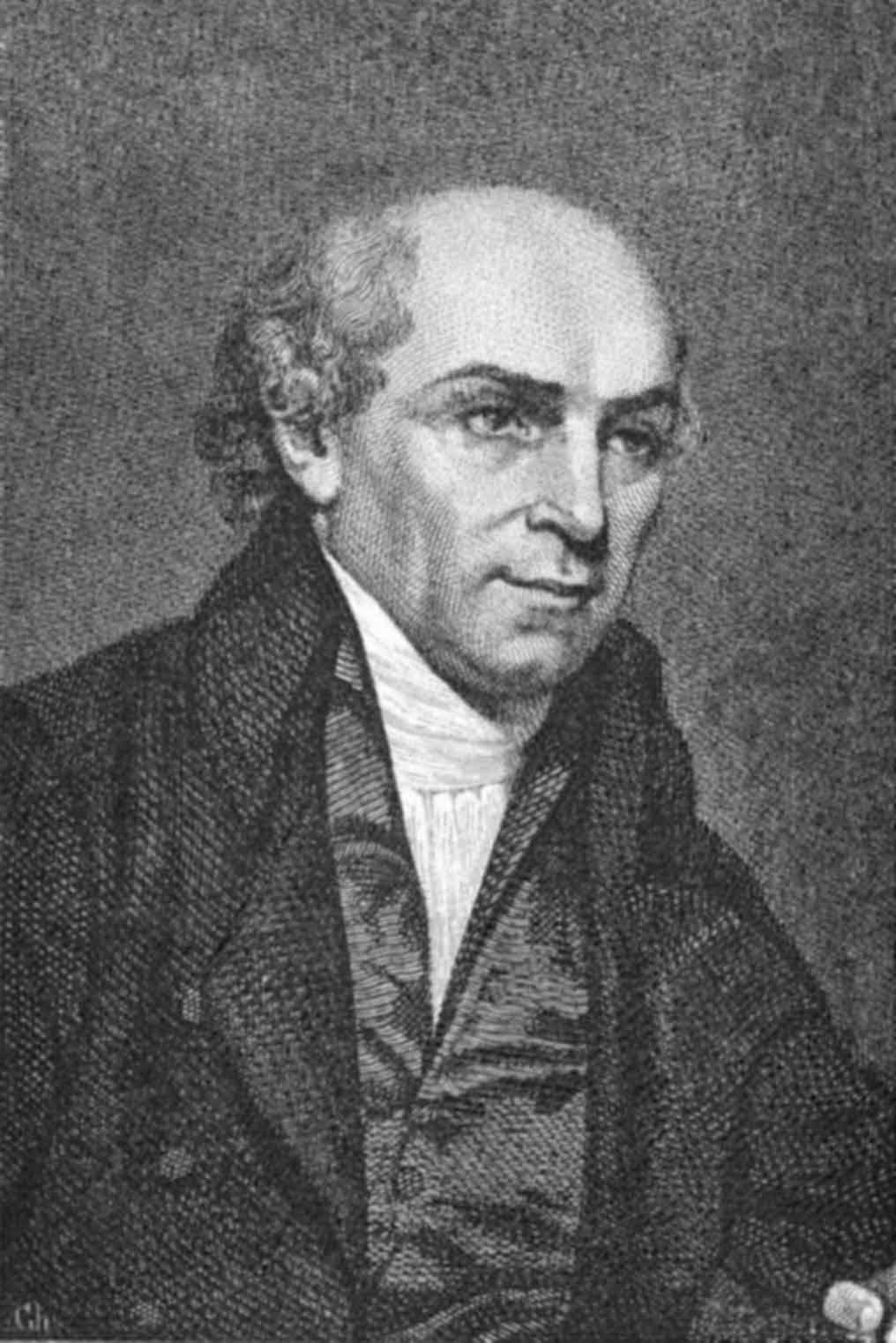 William
Carey
k
1761-1834
William Carey, 1792
An Enquiry into the Obligations of Christians to Use
 Means for the Conversions of the Heathens in Which
 the Religious State of the Different Nations of the
 World, the Success of Former Undertakings, and the
Practicability of Future Undertakings are Considered
“The revivification of prayer was due almost entirely to the breath of the Holy Spirit in the Evangelical Revival which issued in missionary enterprise of astonishing proportions.” 
Horton Davies
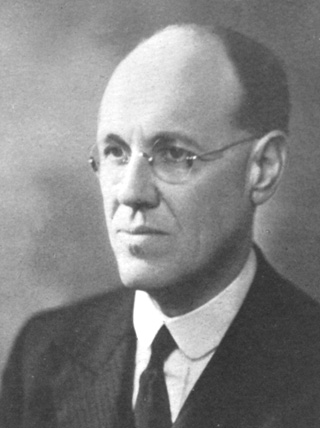 James
Outram
Fraser
k
1886-1938
“To know the real Fraser one needed to hear him in prayer. Prayer was the very breath of life to him, and in prayer he seemed to slip from time into eternity.”
Roxie Dymond, (Fraser’s wife)
“If our Master returned today to find millions of people unevangelized, and looked, as of course He would look to us for an explanation, I cannot imagine what explanation we should have to give.”
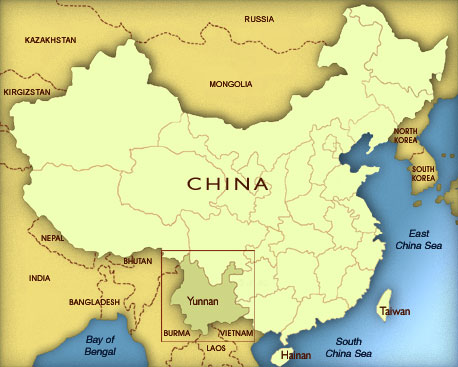 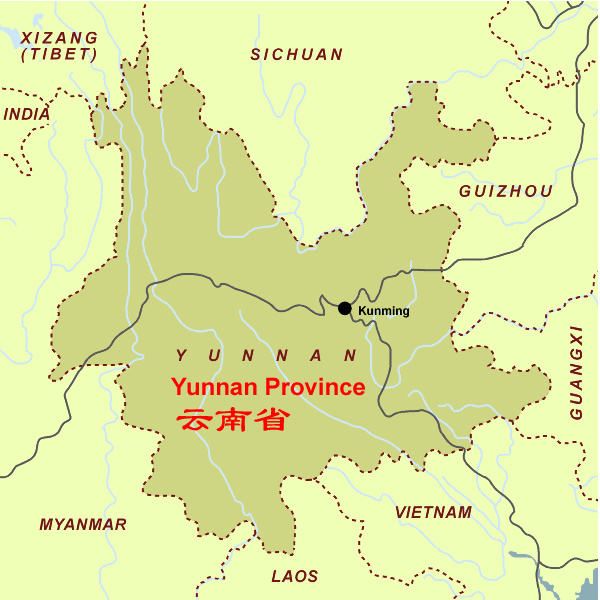 January 1, 1916
“Must watch against getting up too late these intensely cold mornings.  The indwelling Christ is my successful weapon against all sin these days—praise Him!”
January 2, 1916
“An earnest desire to save souls is on me, but prayer is rather unstable.  I must regain my equilibrium in the prayer life. . . .”
January 16, 1916
“Not a single person at service in the morning     . . . . The walls of Jericho fell down ‘by faith.’  Of all the instances of faith in Hebrews 11, this corresponds most clearly to my case.  But not faith only was necessary; the wall fell down after it had been compassed about for seven days.
January 16, 1916
Seven days’ patience was required, and diligent compassing of the city every day – which seems to typify the situation by regular, systematic prayer.  Here then we see God’s way of success in our work, whatever it may be – a trinity of prayer, faith, and patience.”
February 4, 1916
“Thoroughly depressed about the state of work at Tantsah.  Feel much inclined to ‘let Ephraim alone,’ but I am torn . . . . My prayer is not so much, ‘Lord lead me somewhere else,’ as ‘Lord, give me a solid church here at Tantsah.’”
February 5, 1916
“I am not taking the black, despondent view I took yesterday.  The opposition will not be overcome by reasoning or by pleading, but (chiefly) by steady, persistent prayer.  The men need not be dealt with (it is a heart breaking job, trying to deal with a Lisu possessed by a spirit of fear) but the powers of darkness need to be fought.
February 5, 1916
I am now setting my face like a flint:  if the work seems to fail, then pray:  if services, etc., fall flat, then pray still more; if months slip by with little or no result, then pray still and more and get others to help you.”
August 27, 1916
“The Cross is going to hurt – let it hurt!  I am going to work hard and pray hard too, by God’s grace.”
“I am feeling more and more that it is, after all, just the prayers of God’s people that call down blessing upon the work, whether they are directly engaged in it or not. Paul may plant and Apollos water, but it is God who gives the increase; and this increase can be brought down from heaven by believing prayer, whether offered in China or in England. . .
. . . We are, as it were, God's agents—used by Him to do His work, not ours. We do our part, and then can only look to Him, with others, for His blessing. If this is so, then Christians at home can do as much for foreign missions as those actually on the field. I believe it will only be known on the Last Day how much has been accomplished in missionary work by the prayers of earnest believers at home. . . .
. . . And this, surely, is the heart of the problem     . . . . Solid, lasting missionary work is done on our knees. What I covet more than anything else is earnest, believing prayer, and I write to ask you to continue in prayer for me and the work here.”
“I am not asking you just to give ‘help’ in prayer as a sort of sideline, but I am trying to roll the main responsibility of this prayer warfare on you.  I want you to take the BURDEN of these people on your shoulders.  I want you to wrestle with God for them.  I do not want so much to be a regimental commander in this matter as an intelligence officer.  I shall feel more and more that a big responsibility rests upon me to keep you well informed.”
Prayer Procedure
1. 
Seek Prayer in Concert (Agreement & Together)
“I will not, by God’s grace, let anything deter me from going straight ahead in the path to which He leads, but I shall feel greatly strengthened if I know of a definite company of pray-ers holding me up.”
Prayer Procedure
2. 
Pray for Success 
of Preaching
“The work for which I am asking prayer is preaching and teaching the Word of God, pure and simple.  I have no confidence in anything but the Gospel of Calvary to uplift these needy people.”
Prayer Procedure
3. 
Pray with Understanding 
of Needs in Definite 
Focused Prayer
Prayer Procedure
4. 
Pray earnestly
“And is there not sufficient reason for such earnestness?  We have our Peninnah’s as sure as ever Hannah had and as God’s saints have had all down the ages.  David’s eyes ran down with rivers of water, because the ungodly observed not God’s law (Psalm 119:136).  Jeremiah wept with bitter lamentation, because of the destruction of the holy city. . . .
. . . Nehemiah fasted, mourned, and wept when heard the fresh calamities which had befallen Jerusalem.  Our Lord wept over it, because of its hardness of heart.  The Apostle Paul had ‘great sorrow and unceasing pain’ in his heart on account of his brethren according to the flesh (Romans 9:2).”